GRADE 0 REACTIONS

The sum of exponents equals zero in reactions rate equation of a zero-degree reaction. (m + n = 0)

A  →   Products

Rate ​​law if the reaction is at zero degree;

Reaction rate = k [A]0 = k = constant

The concentration-time graph is a straight line with a negative slope.
The reaction rate is equal to the rate constant k and is constant during the reaction. The velocity constant equals to minus the slope of this line.
Half-life time of a zero grade reaction is calculated as;
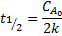 FIRST GRADE REACTIONS

In this reactions, the rate of the reaction depends only on the concentration of a substance. 

That is, the reaction rate at such a reaction is depended to the decrease in the concentration of A or the increase in the concentration of B. Where k is the reaction rate constant (the reaction rate constant is a specific value for each reaction, but may vary depending on the reaction conditions such as temperature, light and humidity).
Accordingly, if logCa is plotted against t, the graph is obtained. Slope of this graph is:    - k / 2.303
For calculations of concentration in first grade reactions, equation is;


In there,         is starting concentration of a A compound;
        is remaining concentration after a t time
k: reaction rate constant
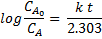 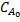 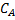 The half - life period : (it is the time for the initial concentration of the entering material to fall to half, i.e., Ao / 2)






The half-life of the 1st reaction is independent of the initial concentration. Radioactive decay reactions is exampled to 1st grade reaction.
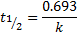 SECOND GRADE REACTIONS
          Reaction rate: k [A]2

          Lineer equation for calculations;



 
           if              is plotted against. Slope of this graph is k and intercept of this graph is

            Half-life is calculated as;
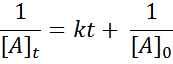 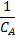 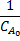 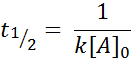